The Attitudes Of Greek Citizens Toward Digital Health tools during pandemic crisis of Covonavirus
Kleio Marina Katogianni
PhD Candidate of University of Alicante
CONTENTS
01
02
03
04
CONCLUSION
AIM
METHODOLOGY
RESULTS
INTRODUCTION
The technology is changing rapidly having an impact on our lives. Digital health is the convergence of digital and genetic technologies with healthcare. The studies about the attitudes of Greek citizens toward eHealth tools is limited. Nevertheless, the results of previous research find Greeks skeptical .
Giannouli & Hypantis 2017: This research investigated the attitudes of health professionals, students, and ordinary citizens towards E-health. The citizens showed a negative perception of the benefits.Giannouli et al., 2021: This study replicated the first research and compared the satisfaction of Greek citizens with residents of the Balkans. Greek citizens are cautious about E-health.Marchant et al., 2021: This study explored the connection between physical activity and public satisfaction with eHealth apps. The findings indicated a positive connection, suggesting that regular exercise could boost satisfaction with eHealth applications.Eikelboom et al., 2021: This international survey of audiologists revealed that satisfaction with eHealth applications increased both before and after the pandemic.Rettinger et al., 2021: A study was conducted among health professionals, mainly physiotherapists and speech therapists. Austrian therapists demonstrated a relatively high level of positivity in using telehealth applications and experienced high satisfaction improvement during the COVID-19 lockdown.
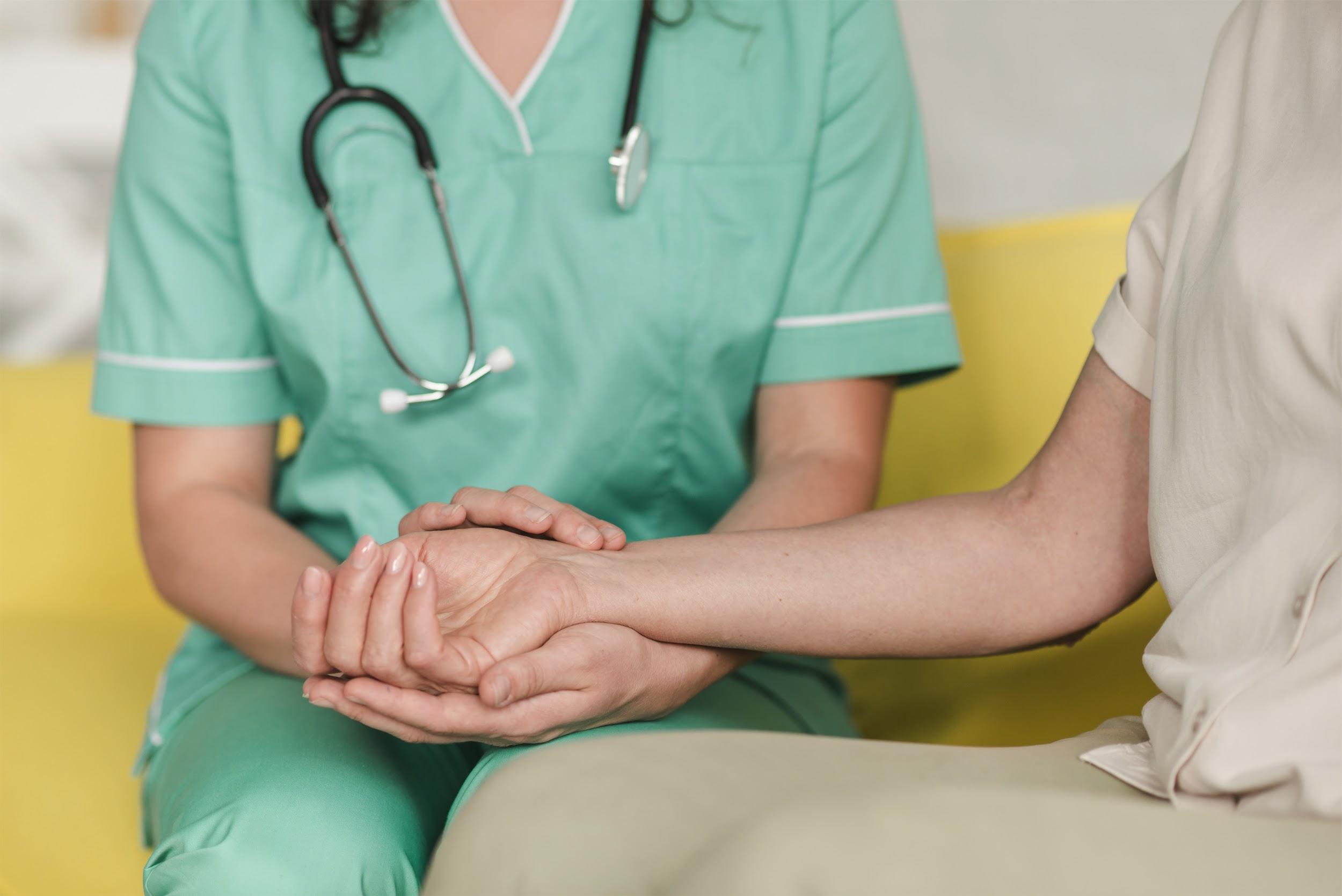 01
AIM
The study aims to determine :


the relationships between various variables( such as attitudes toward e-health and its benefits) and demographic factors (such as gender, age, education, internet use, and exercise frequency).
HYPOTHESIS
Sex
Age
Education
Job
Internet Usage
Frequency of work out exercise
The correlation between the participants' satisfaction with electronic health services and:
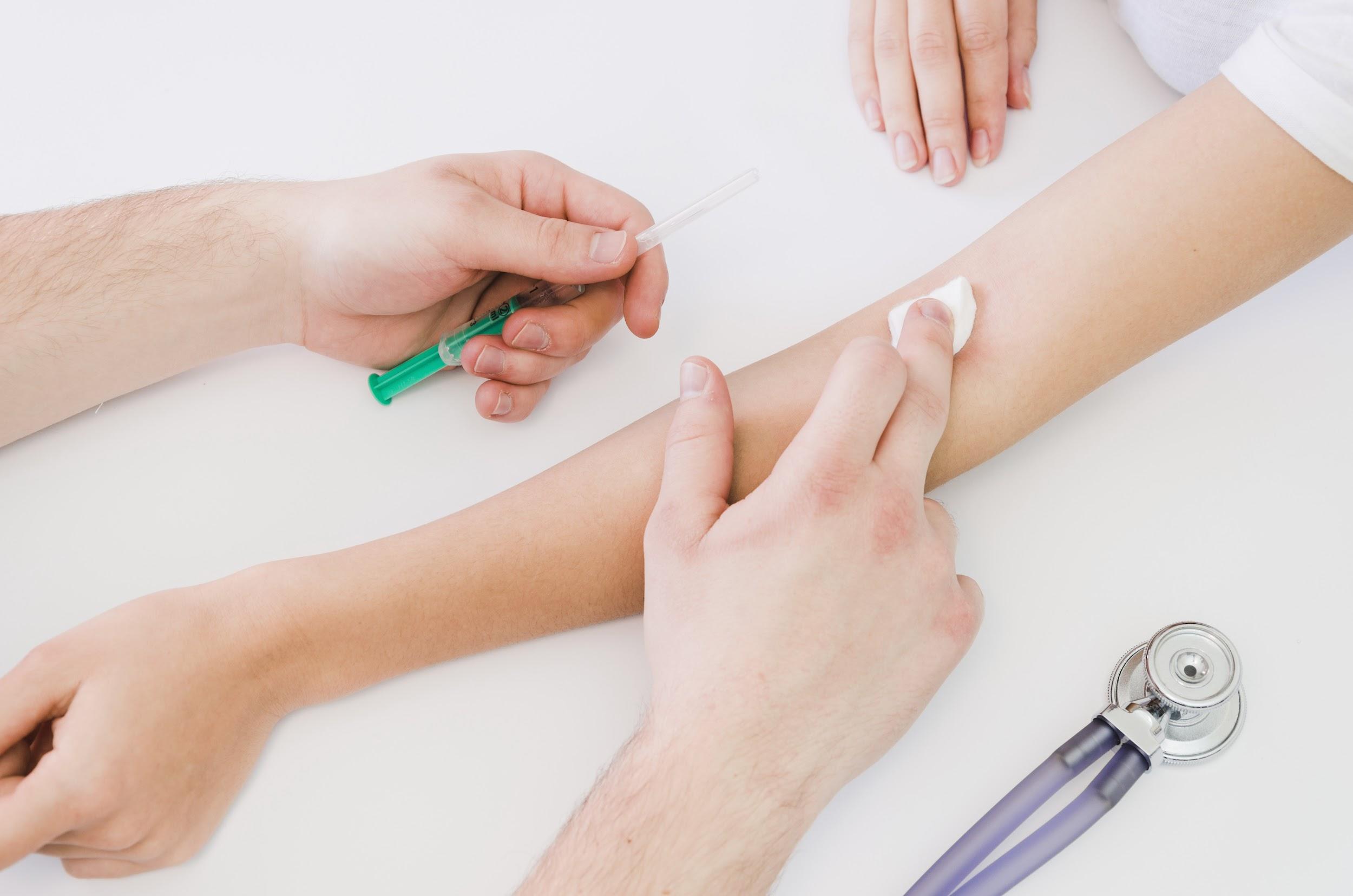 02:
METHODOLOGY
.
METHODOLOGY
Study Design
Source – Data Measurement
Study Site & Participants
Analysis
Conducting online space using social media
Source population: all the inhabitants of the country
Subject: those who participated in the research
Cross-Sectional Study of Population Perspectives on eHealth During the Pandemic Based on Demographic and Social Factors
Information Technology Attitude Scales for Health (ITASH) questionnaire (Ward et al, 2009).
 5-point closed Likert scale "5=strongly agree       1=strongly disagree".
Data were fitted to the Statistical Package for Social Sciences (SPSS) Version 26.0 statistical package.
Using descriptive and inductive methods:
Measures of position and dispersion, namely mean and standard deviation.
Average pie & bar graphs.
METHODOLOGY / QUESTIONNAIRE
Questionnaire:
Score
Example questions:
 1. Engaging in eHealth will improve patient/client health
2. The information from electronic health records will help give better care to patients
3. Engaging in eHealth will make healthcare staff less productive.
In the questions where they had a negative meaning, reverse scoring was followed, i.e. instead of “1-totally disagree”  “5 totally agree” the reverse was done.
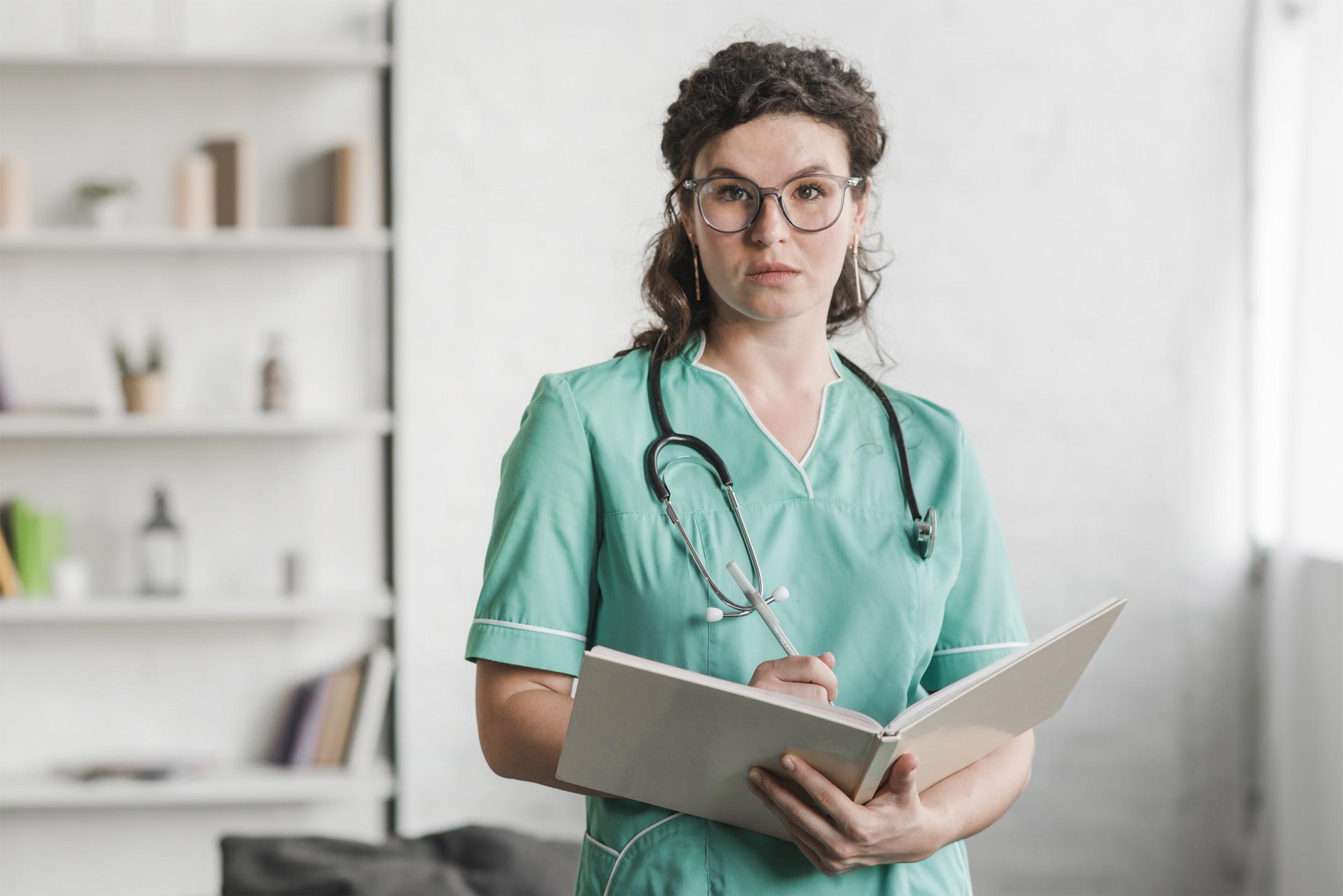 Results
03:
1) Description of the sample based on demographic characteristics
2) Inductive analysis based on mean scores
RESULTS
Total Sample : 1280 participants
RESULTS
RESULTS
04:
Conclusions
Sex:
Age:
Education:
Overall, a neutral to positive attitude prevails. Women are less satisfied since they agree that the costs for e-health should be used for personnel (p=0.000). Men agree that personalized care is provided through e-health, but they believe that doctors' follow-up time will be reduced (p=0.18).
A higher level of education leads to greater citizen satisfaction in delivering health services through eHealth.
No significant statistical data were found
Internet Usage:
Excersise:
Job:
Healthcare professionals have a more favorable attitude toward eHealth. A significant statistical difference exists in improving the mode of eHealth delivery (p=0.005).
Correlation between frequency of internet use and digital health benefits. The results are consistent with Hargittai (2002, 2010) and van Deursen, van Dijk, and Peters (2011).
Correlation of practice with electronic health benefits. The results agree with the research of Marchant, Bonaiuto, Bonaiuto and Descas (2020) conducted in France.
LIMITATIONS
The limitations of the research are related to the fact that the answers were given exclusively online using telecommunications (via computer or smartphone). In conclusion, the research shows bias, with the result that the sample does not fully reflect the views of the country's population.
Suggestions
1
2
GOVERMENT
EUROPEAN UNION
Campaigns for eHealth benefits and tools 
Educational seminars
Health informatics courses for Students
Funding to Enhance eHealth
Funding for Telemedicine Equipment in Hospitals/Health Centers
THANK YOY FOR YOUR TIME